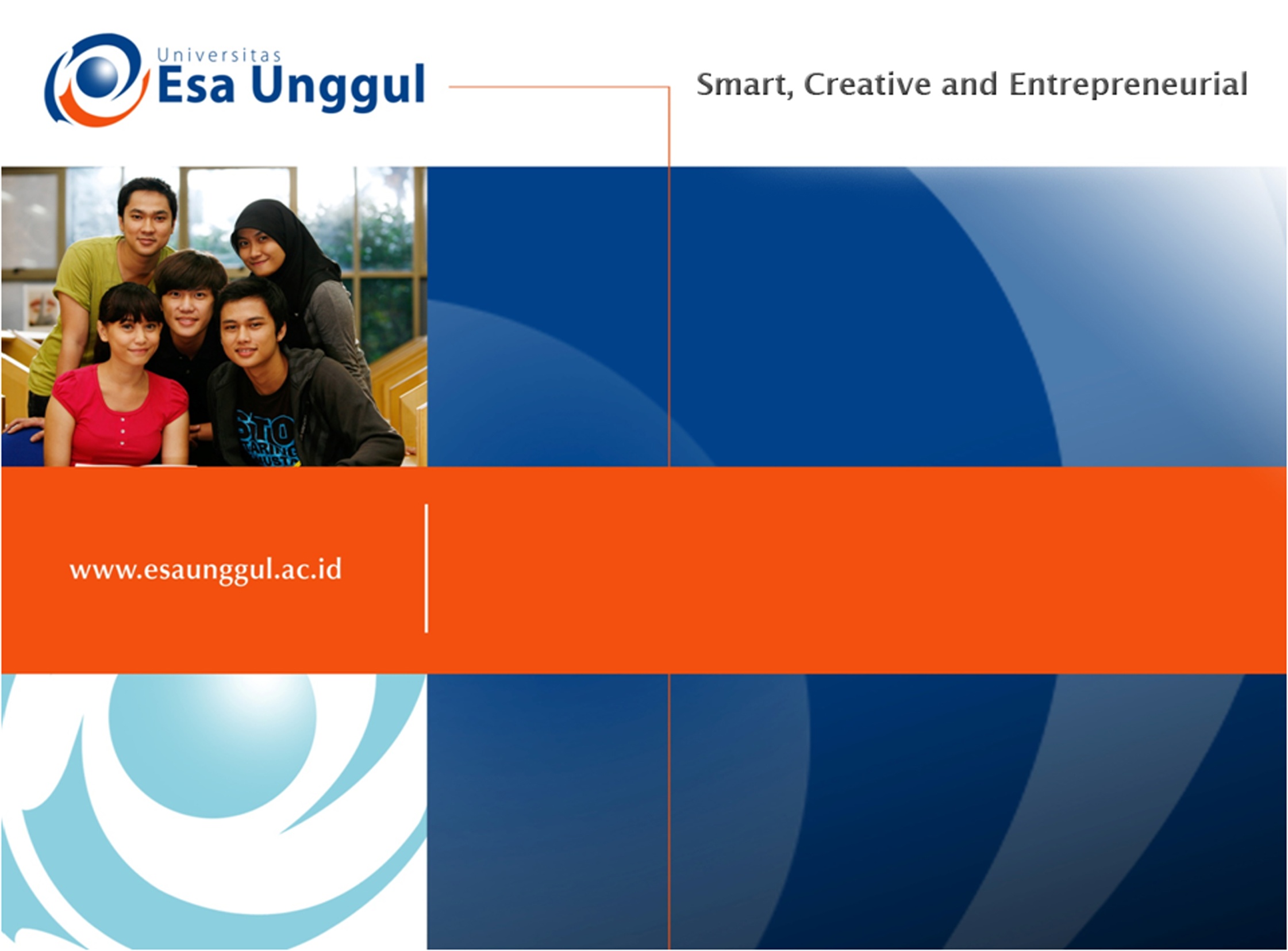 RIVIEW STATISTIK
PERTEMUAN 1
LARAS SITOAYU
PROGRAM STUDI ILMU GIZI
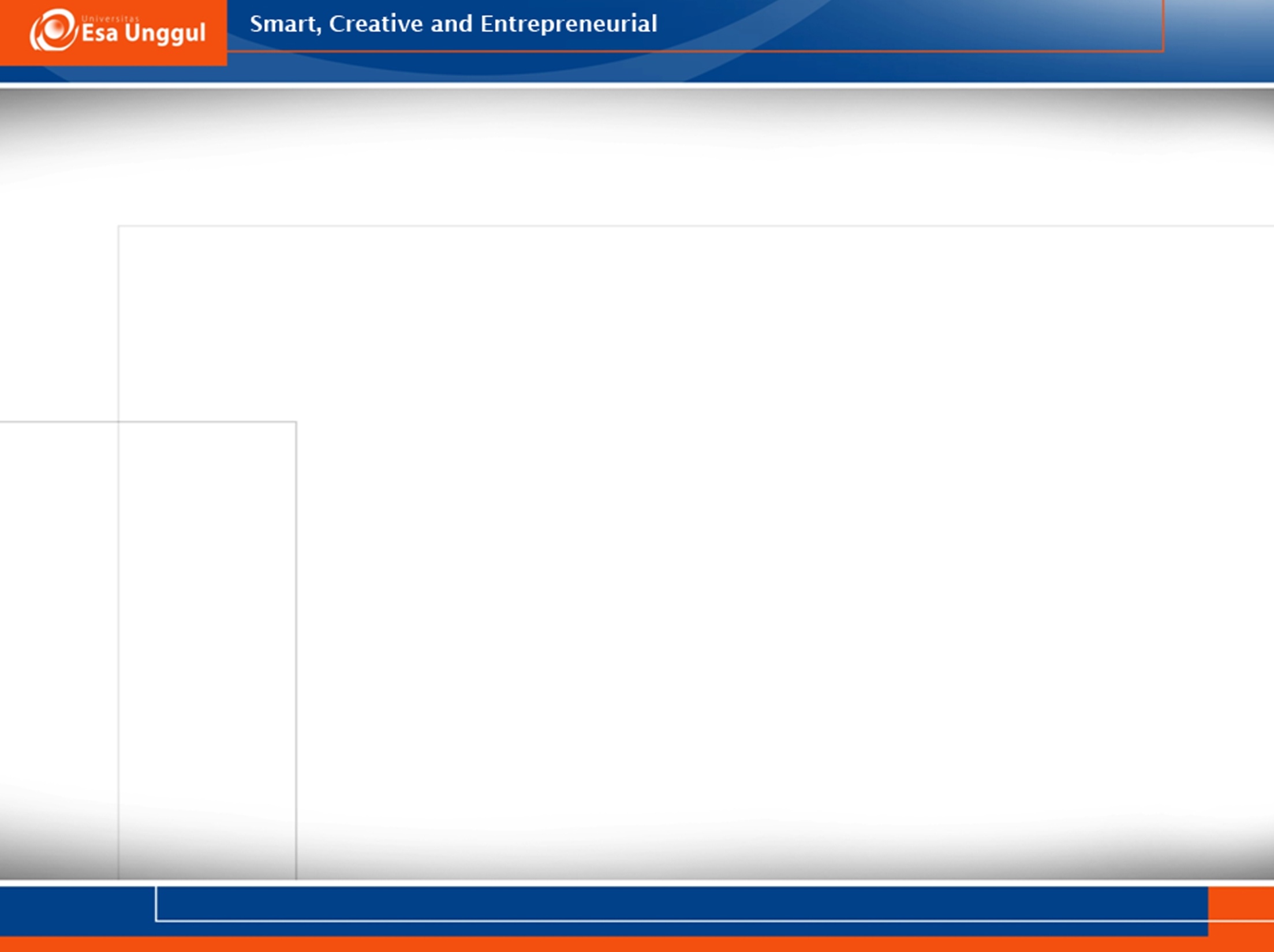 Pre-Test
Pengertian statistik secara singkat?
Apa itu variabel?contohnya?
Sebutkan jenis data yang anda ketahui?
Sebutkan macam skala pengukuran data?contohnya?
Mana yang lebih penting, valid atau reliabel?
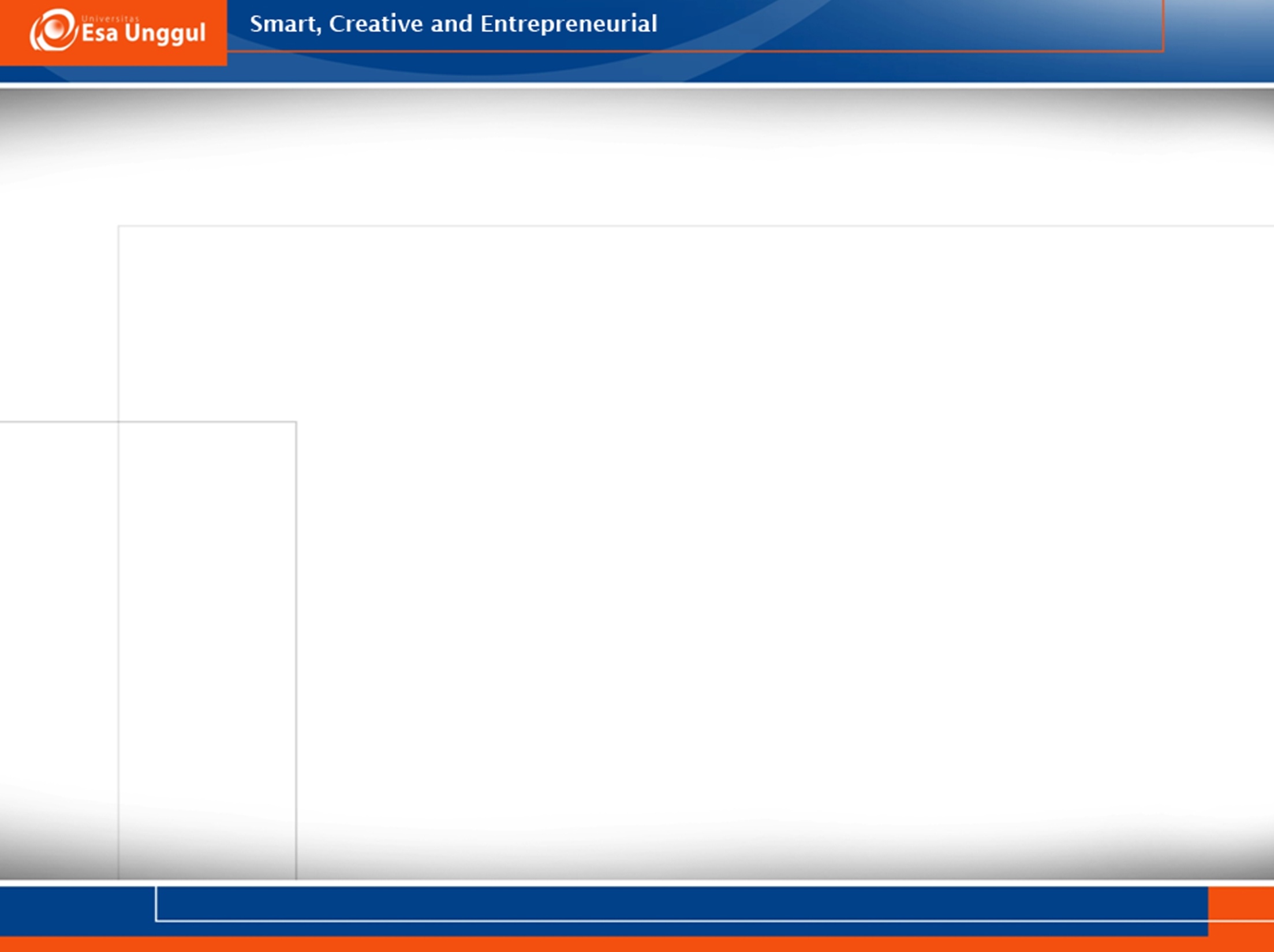 DEFINISI/TAHAPAN
Statistika’ (modern) = Metode untuk
pengumpulan, 
pengolahan, 
penyajian, & 
interpretasi data
    kesimpulan (informasi)  untuk        pengambilan keputusan dalam situasi ketidakpastian
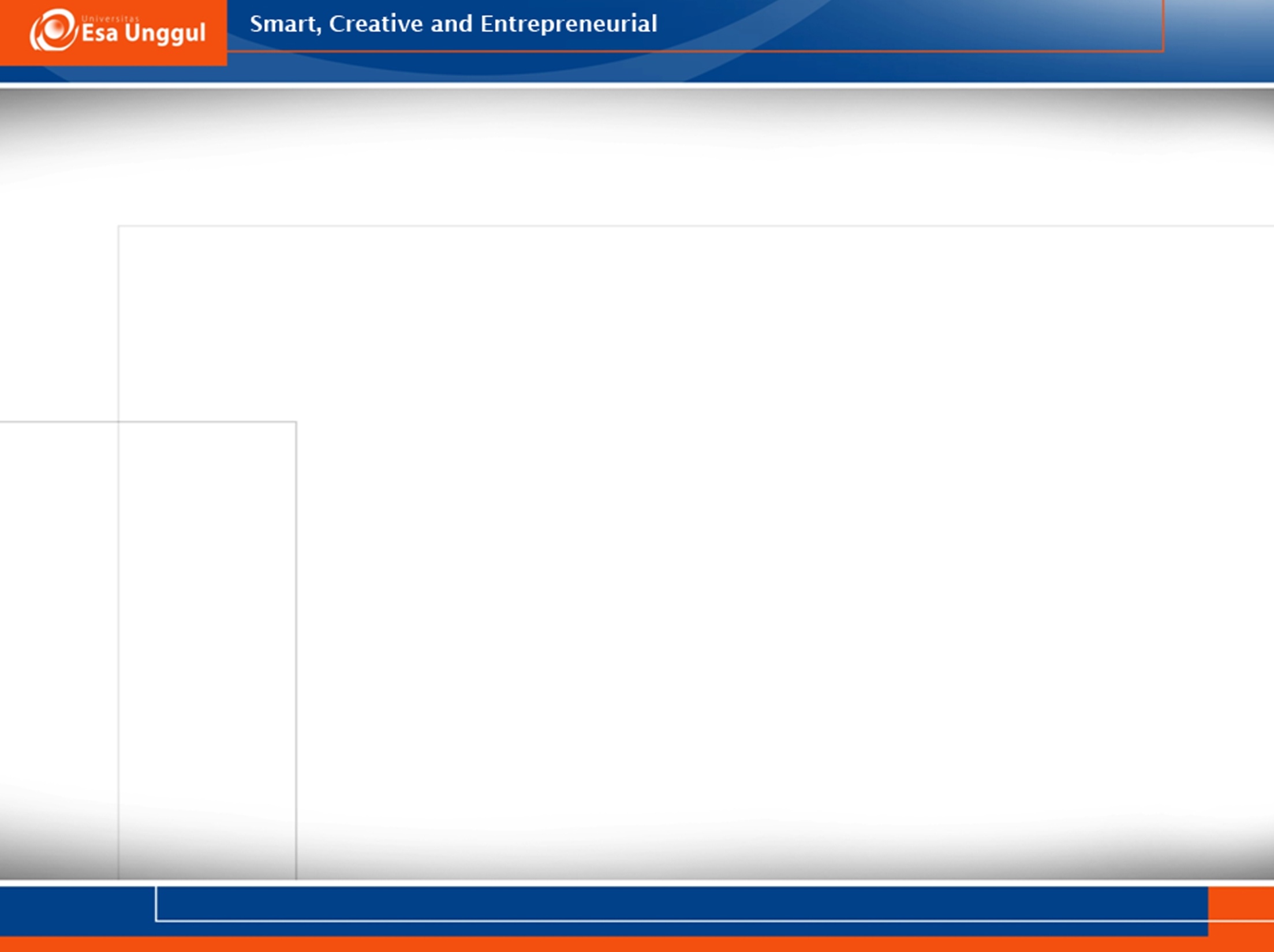 DATA dan VARIABEL
Data = ‘datum’ = kumpulan fakta hasil pengukuran suatu variabel/karakteristik
Variabel adalah suatu sifat yang akan diukur atau diamati yang nilainya bervariasi antara satu objek ke objek lainnya. Misalnya berat badan, panjang badan 
Contoh:
Variabel: Berat badan  Data  = 60, 65, 68
Variabel: Jenis kelamin 	    = L, P, P
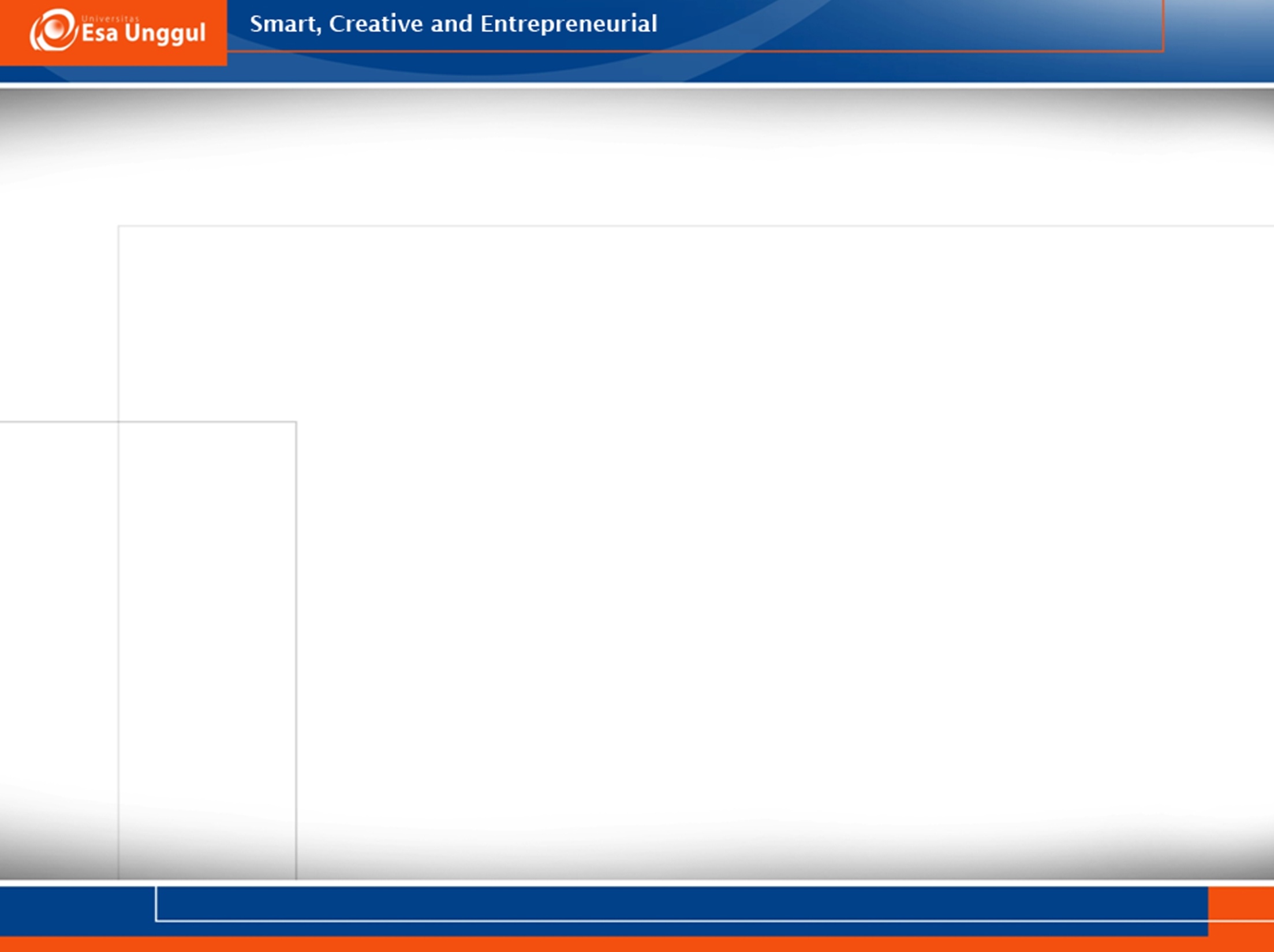 JENIS DATA
Kualitatif yaitu data yang berbentuk kualitas (kategori), seperti penyataan terhadap KB (keluarga berencana), setuju/tidak setuju

Kuantitatif yaitu data dalam bentuk bilangan (numerik), seperti jumlah balita yang telah mendapat imunisasi
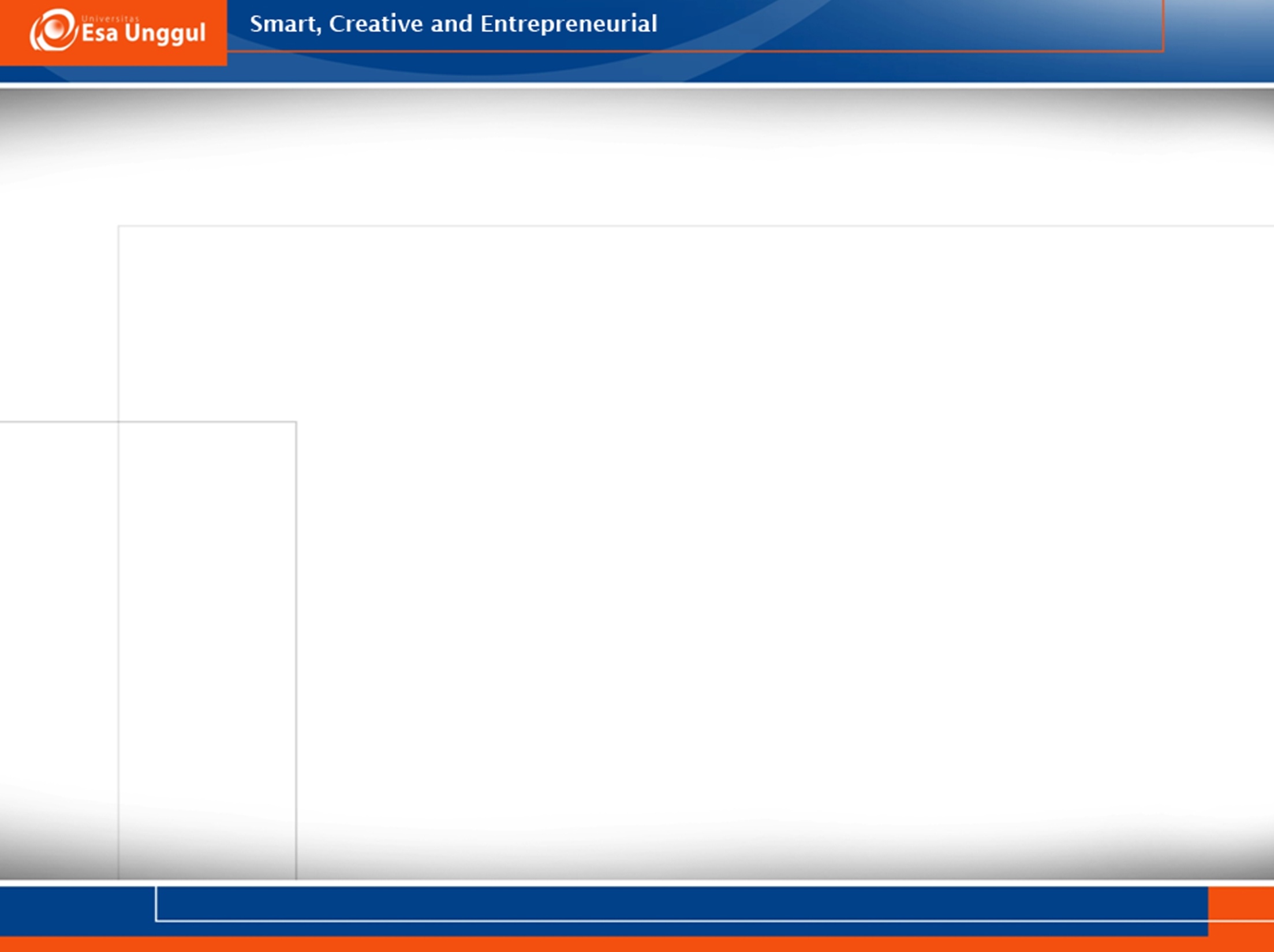 JENIS DATA
Kategorik
Numerik
Data diskrit yaitu data yang berbentuk bilangan bulat (menghitung)
  Misalnya jumlah anak dalam keluarga, jumlah penderita penyakit TBC, jumlah kecelakaan dijalan raya
Data kontinu yaitu data yang merupakan rangkaian data, nilainya dapat berbentuk desimal (mengukur)
  Misalnya tinggi badan 162,5 cm, berat badan 63,8 kg
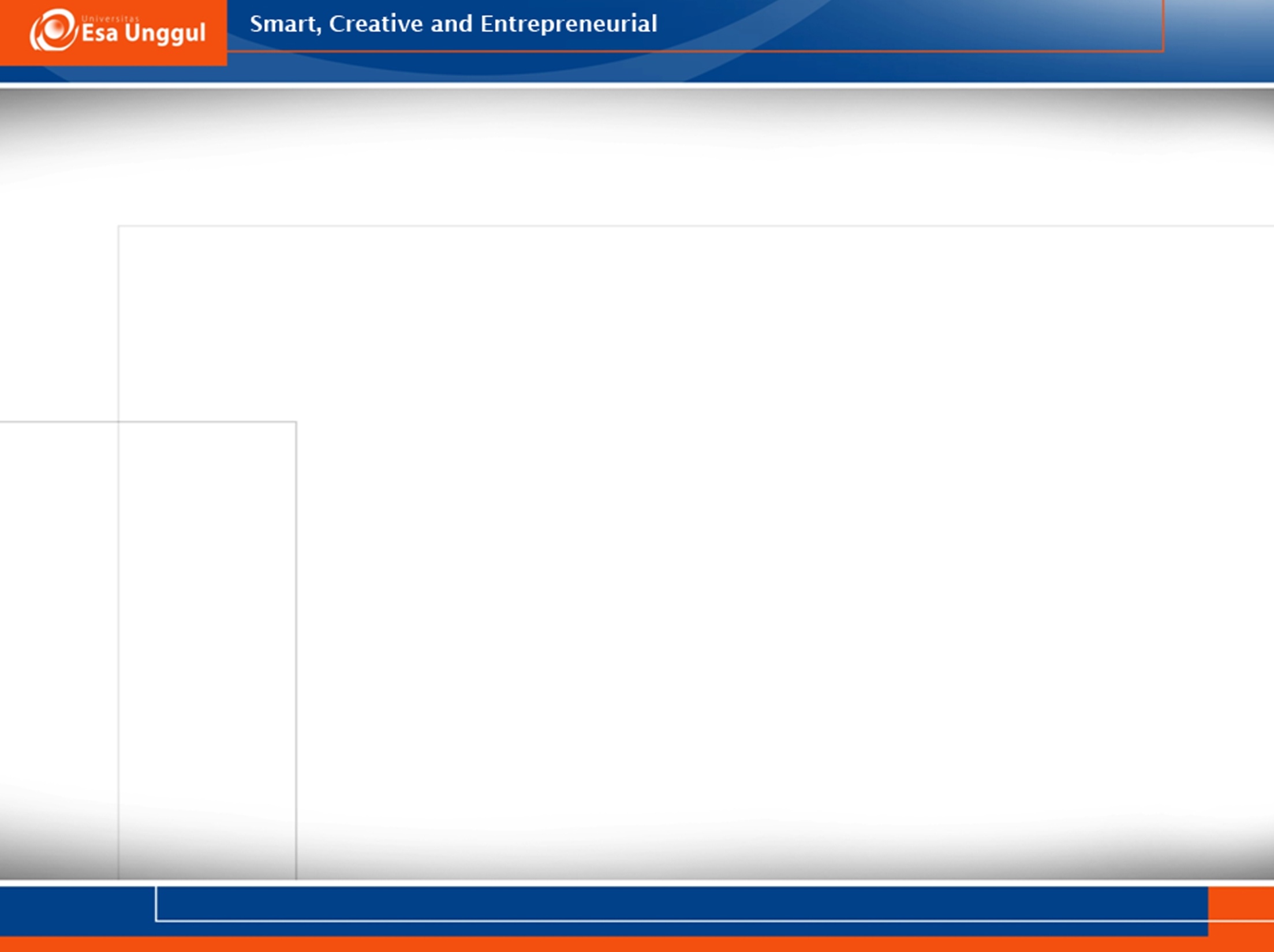 SKALA PENGUKURAN
Skala nominal, hanya dapat membedakan nilai datanya dan tidak tahu nilai data mana yang lebih tinggi atau rendah, contoh : agama, jenis kelamin, suku

Skala ordinal, dapat membedakan nilai datanya dan juga sudah diketahui tingkatan lebih tinggi atau lebih rendah, contoh : pendidikan, pangkat, stadium penyakit
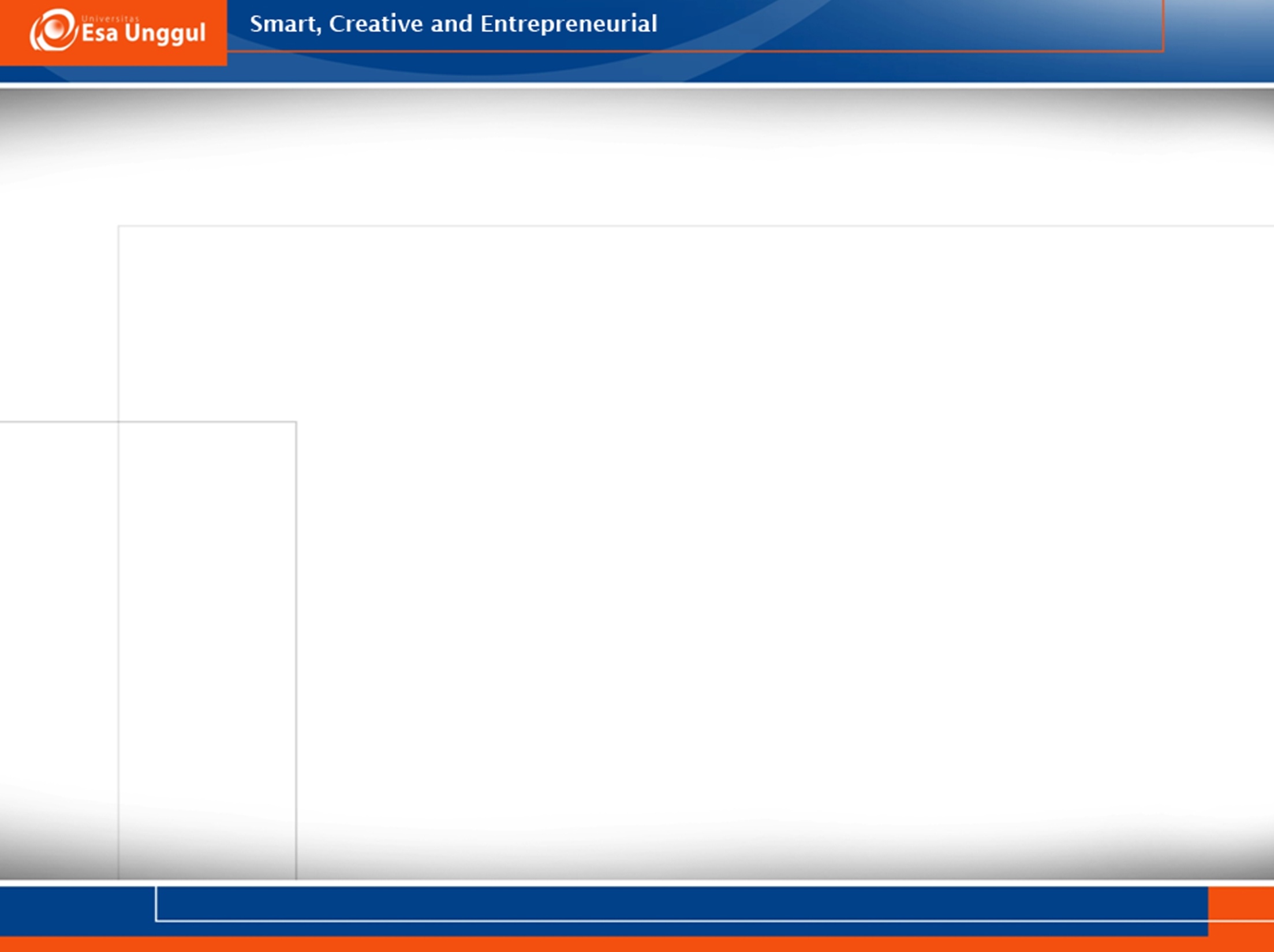 SKALA PENGUKURAN
Skala interval, dapat dibedakan, diketahui tingkatannya dan diketahui juga besar beda antar nilainya, namun pada variabel interval belum diketahui kelipatan suatu nilai terhadap nilai yang lain. Tidak ada nilai nol mutlak
    Contoh suhu 40 derajat dan 10 derajat

Skala rasio, paling tinggi skalanya, bisa dibedakan tingkatannya, ada besar beda dan ada kelipatannya serta ada nol mutlak
    Contoh berat 30 kg dan 60 kg
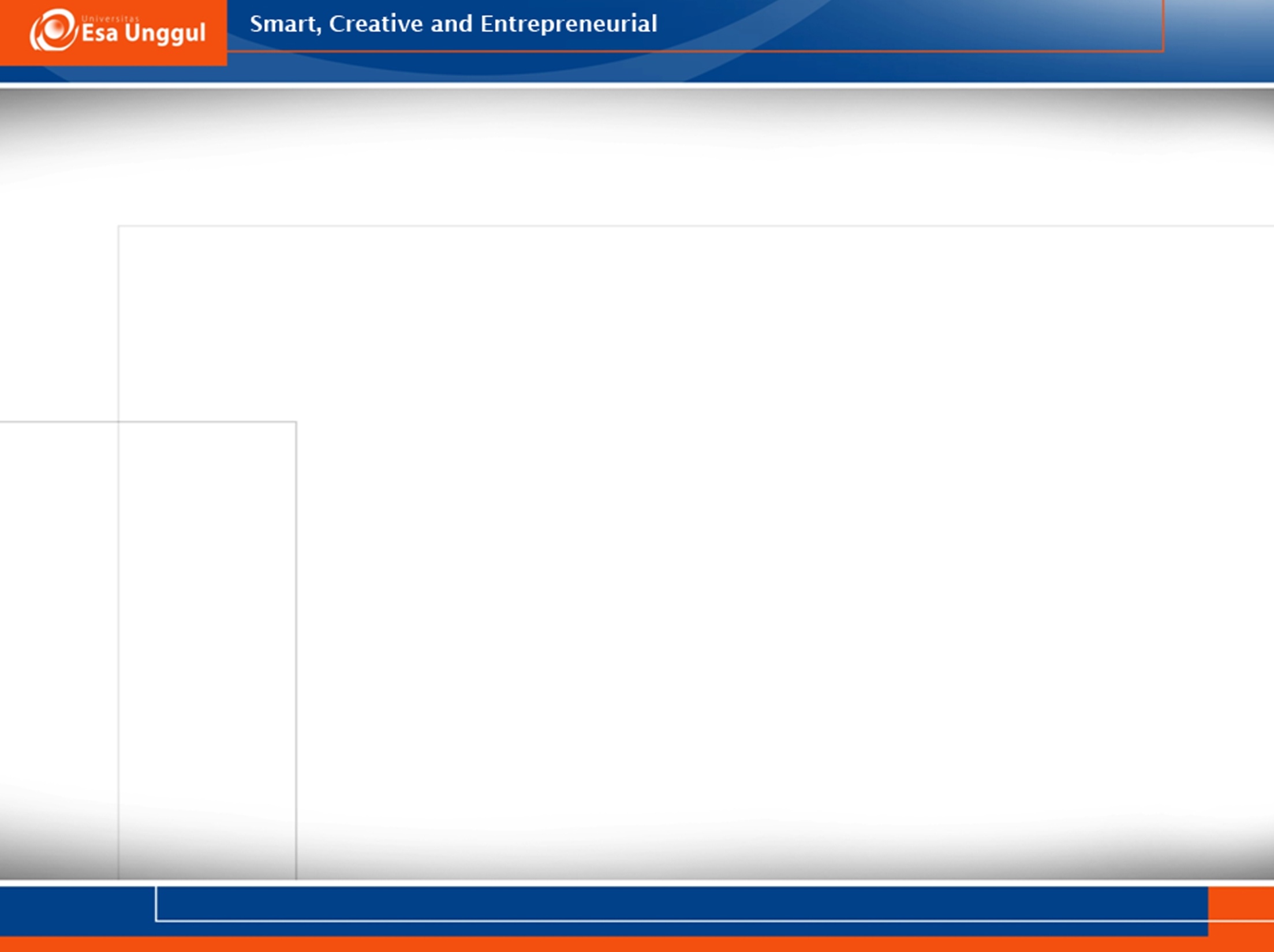 Validitas dan Reliabilitas
Valid = ‘tepat, akurat, syahih’
Ditentukan oleh ahlinya
Contoh menimbang dengan alat timbang yang sudah ditera

 Reliabel = ‘konsisten’ 
Perlu diuji
Contoh tinggi badan diukur berulang tetap sama
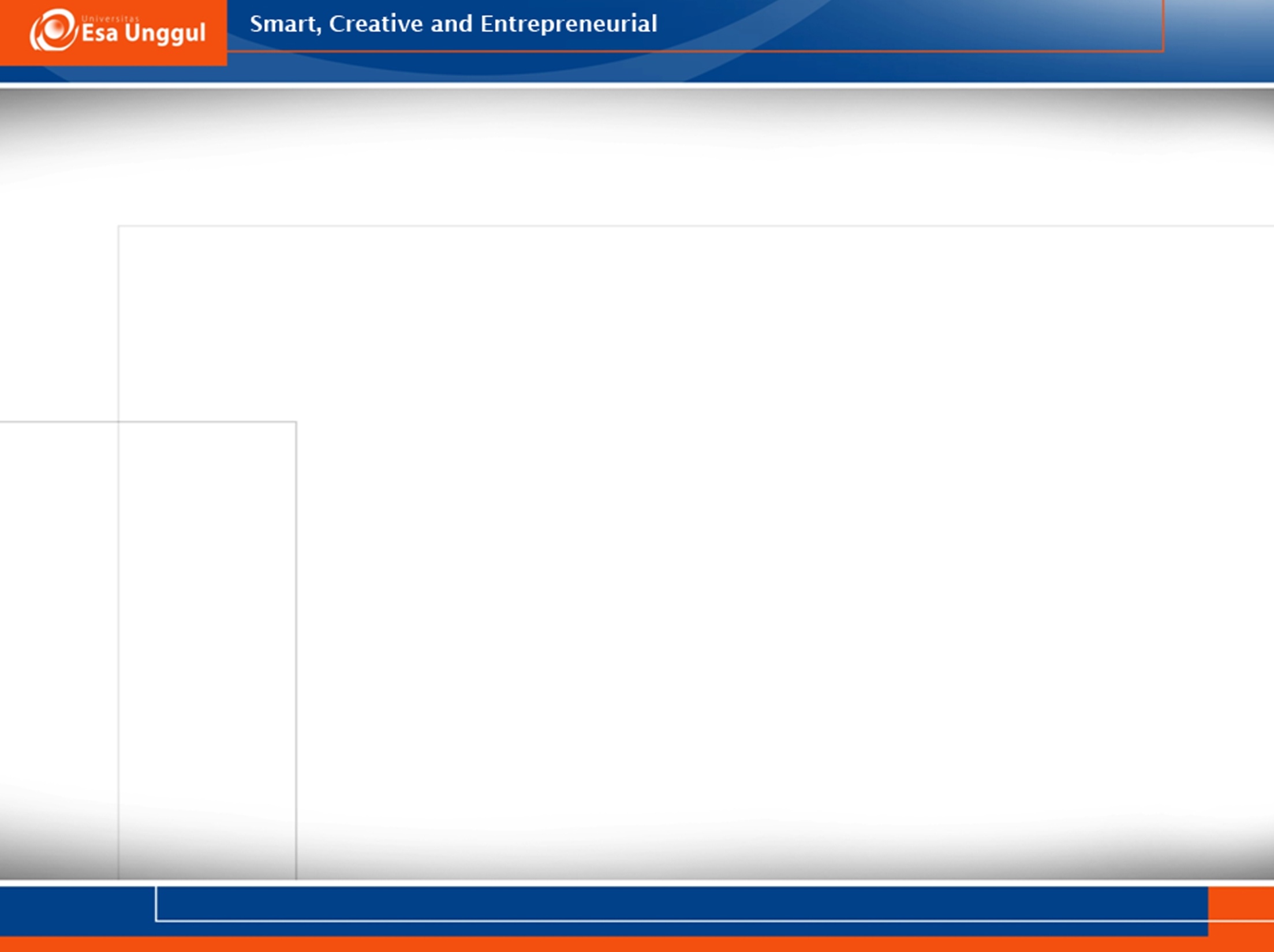 Terima Kasih